Program Overview“North to the Future”
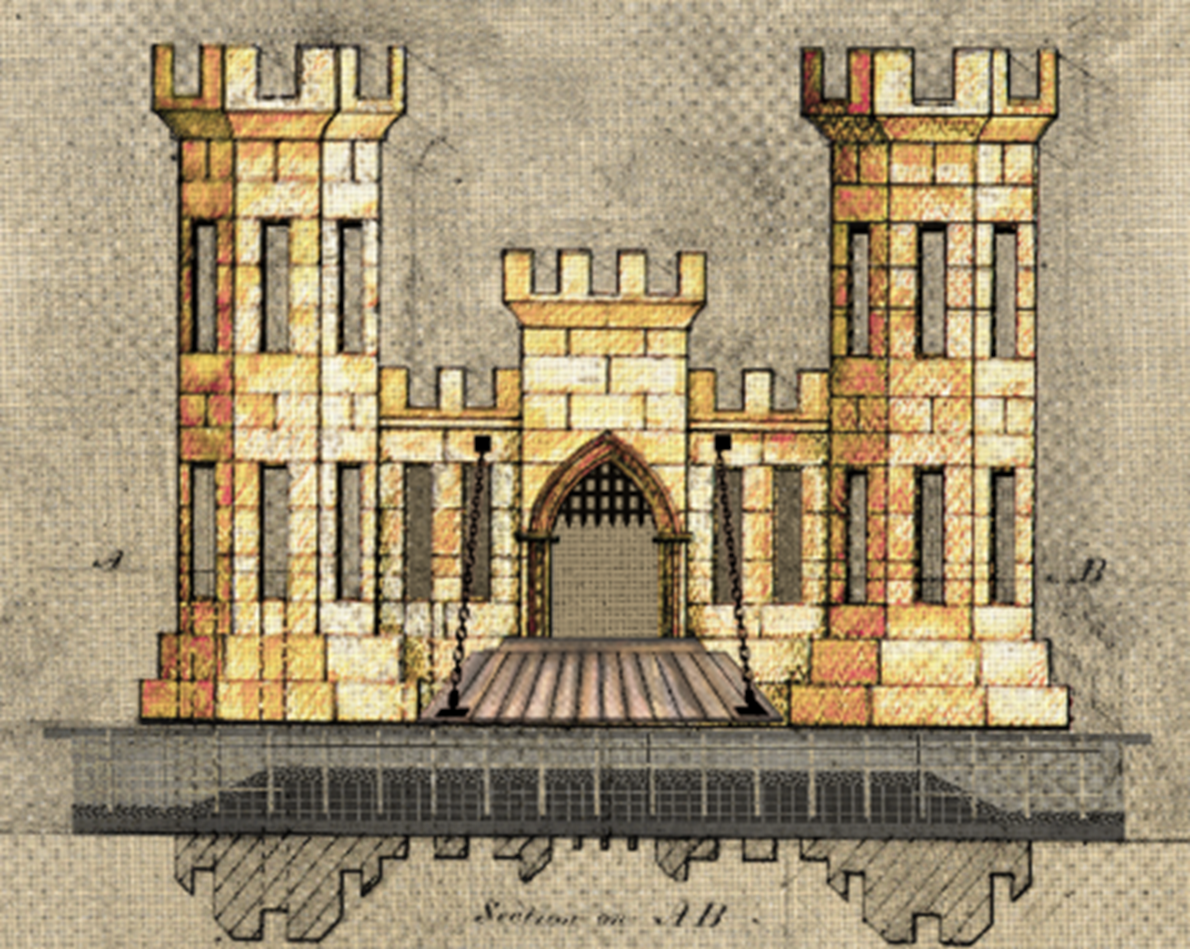 John Raso
*Chief, Military Branch, Programs and 
 Project Management Division
Jim Jeffords
*Chief, Construction & Operations Division
James Sauceda
*Chief, Engineering Division
Michelle Mandel
* Deputy, Contracting Division
Ryan Zachry
*Small Business Professional

Alaska District
U.S. Army Corps of Engineers 
11 April 2024
MILITARY CONSTRUCTION OPPORTUNITIESFISCAL YEAR 2024-27
Joint integrated testing & training center Jber, Alaska
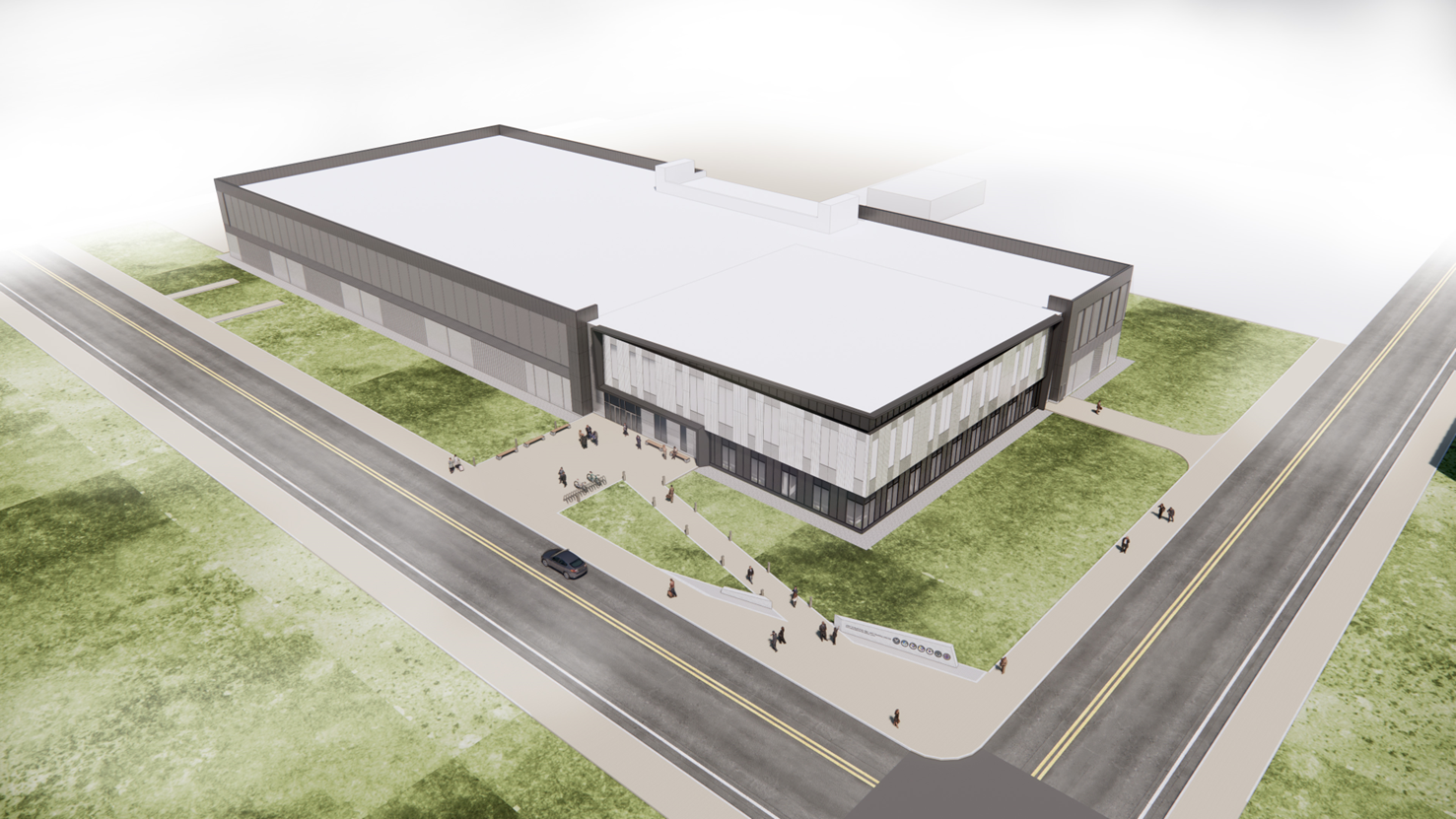 Value: $250M - $400M

Target Award: 3QFY25

Type of work: SCIF and security
Major Scope Tasks
Spaces include 118,536 square-feet of Sensitive Compartmented Information Facility (SCIF) spaces.
10 simulator rooms
Briefing rooms 
Mission operation centers 
A central server room 
An auditorium for 200 persons 
Administrative space
The JITTC Flight Simulator Training Facility is a 150,852 gross square-foot two-story structure with reinforced concrete foundations, structural steel frame, insulated steel panel and masonry walls, and standing seam metal and membrane roof.
Sustainment, restoration, and modernizationFISCAL YEAR 2024-25
Civil Works CONSTRUCTION OPPORTUNITIESFISCAL YEAR 2024-27
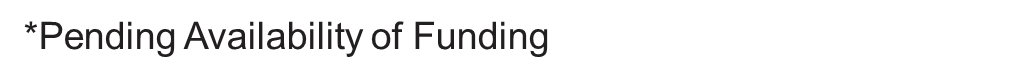 Nome Port Modifications, Nome Alaska
Three Phase Construction
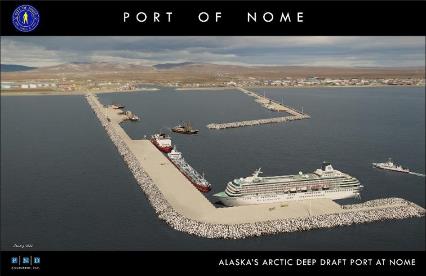 The project would construct a new deep-water basin to a depth of -40 feet (ft) mean lower low water (MLLW), deepen the outer basin from -22 ft MLLW to -28 ft MLLW, extends the west causeway by 3,484 ft and constructs 2,000 ft of useable dock moorage area, removal of the existing west breakwater, construction of a 3,900 ft east causeway/breakwater, and construction of 400 ft long docks in the outer basin on the east causeways.
Major Scope Tasks
Construct ~3500 feet of causeway extension with 18 ton well keyed armor

Construct approx. 2000 feet of open cell sheet pile dock face 

Dredge basin to -40 ft MLLW

Disassemble existing East breakwater and construct new East breakwater
Unalaska Dutch Harbor, Unalaska
Value: $20M - $30M

Target Award: 4QFY24

Type of work: Deep water dredging
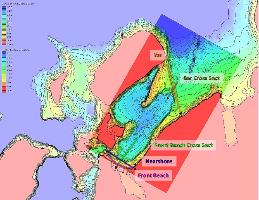 The project will provide a 600’ x 600’ dredged channel with a depth of -58’ MLLW. Material dredged is estimated at 172,000 cy to max over depth of -60’MLLW. The dredged channel will remove a bar creating a navigation hazard to the Dutch Harbor entrance.
Scope Tasks

Dredge approx. 172,000 cubic yards of material to a maximum depth of -60 feet 

Disposal site adjacent to dredge prism
Lowell Creek – Flood Diversion System, Seward
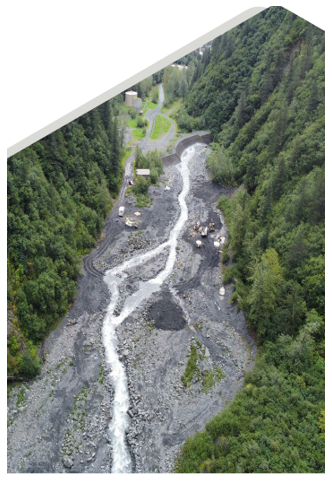 Value: $150M - $200M

Target Award: 4QFY26

Type of work: Diversion structure and tunnel construction
The new flood diversion project would reduce the risk to life safety to the City of Seward posed by flood events from Lowell Creek. The project would construct a new 18-foot diameter tunnel capable of diverting flow of 8,500 cubic feet per second 150-foot-long tunnel outfall over Lowell Point Road, and refurbishment of the existing tunnel liner.
Major Scope Tasks

Construct concrete lined diversion/inlet channel 

Construct concrete bypass diversion structure 

Tunnel approximately 2000 linear feet of 18 foot diameter tunnel 

Construct outfall flume structure
environmental OPPORTUNITIESFISCAL YEAR 2024
UPDATES FROM construction
RMS Replacement – Construction Management Platform (CMP) - Contract to be awarded by end of FY24 and expect to begin deploying the new system within two years of contract award.

CQM-Course – 1st online course was conducted on 2-3 Apr.  The last training until the fall will be online 7-8 May and in person on 9-10 May at UAA Aviation Building, Merrill Field.  We will be setting up a schedule for next fall.

Partnering – Improved communications and issue resolution.  Strive for open and honest communications.  Engage even if not part of formal contract requirements.  Start early and include all levels of the project team.  Escalation ladders are a best practice.

Issue Resolution – REAs and Claims only get more complicated and less clear with time.  Elevate these EARLY which will greatly expedite decisions. 

Organizational Changes – next slide.
construction  and operations division
Jim Jeffords
Chief, Construction and Operations
Karey Park
Chugach Area Office
Mark Kelliher
Denali Area Office
Geoffrey Ries
Civil Works / EAR
Andrew Posma
Fort Wainwright
Colleen Jordan
JBER
John Dutton
Eielson
Matt Folk
Moose Creek Dam
Brad Bradley
Fort Greely
Rolf Ness
JBER Runway
UPDATES ON SAFETY
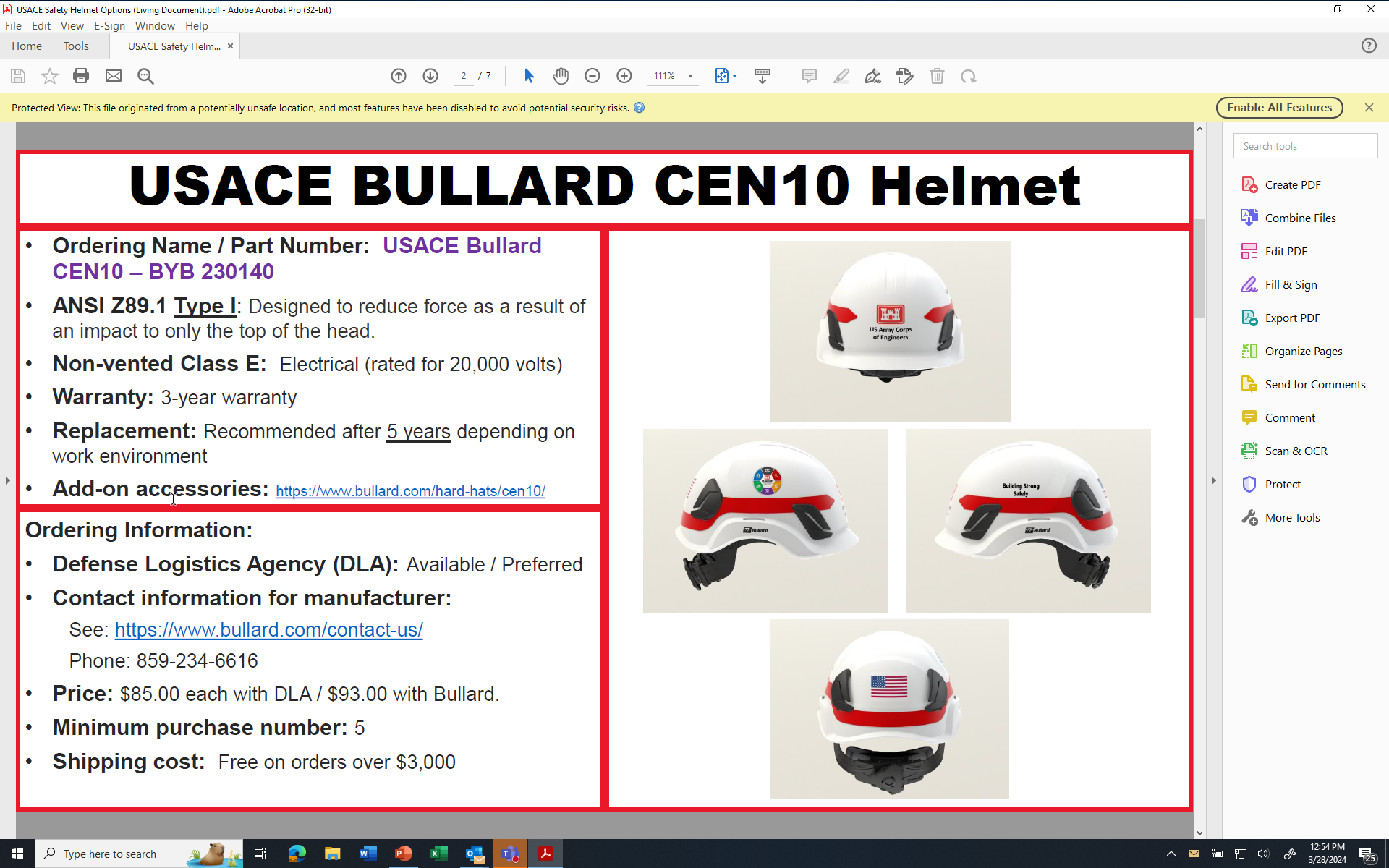 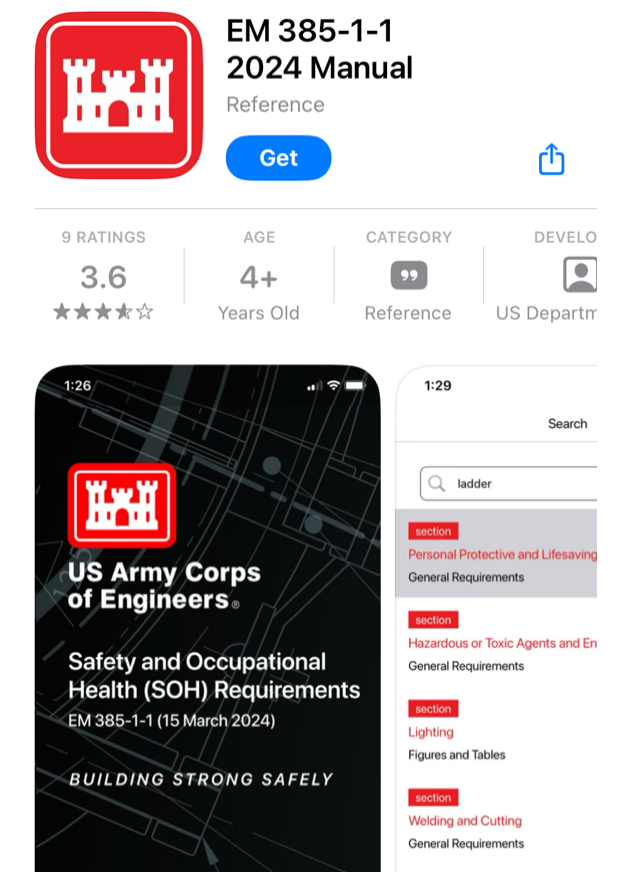 Safety Helmets

New Safety Manual

Current Accidents vs FY2023
https://www.usace.army.mil/missions/safety-and-occupational-health/
Engineering best practices
Construction Quality starts with Design Quality.

Utilize and implement Design Quality Control Plan (DQCP).

The Designer of Record (DOR) should review and approve submittals before USG submission and remain involved throughout the contract's duration.

Empower the Design Quality Control Manager (DQCM) to uphold quality standards throughout the contract duration.

Prime Contractors need to assure subcontractors receive necessary DOR support.

Maintain healthy and effective partnership through communication, collaboration, and commitment.
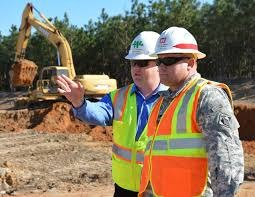 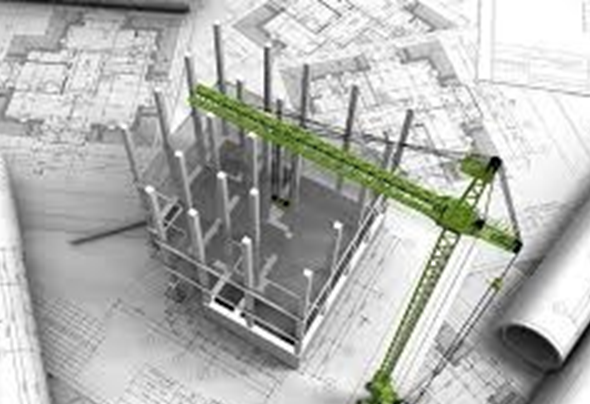 Industry questionnaire
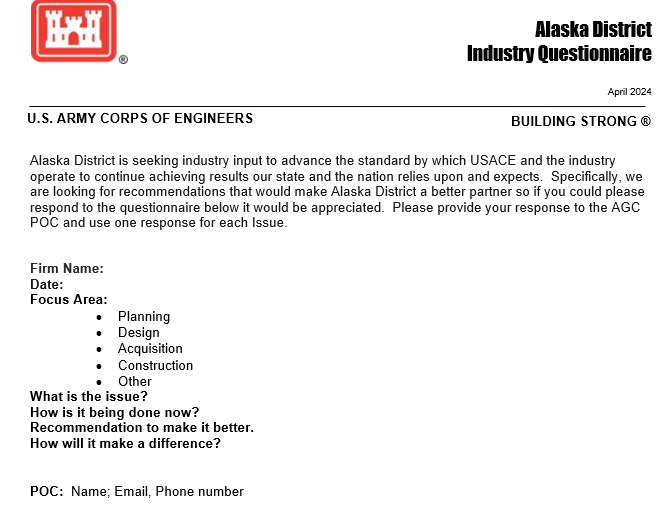 We welcome any questions you have to make Alaska District a better partner.

Please provide your question on our Industry Questionnaire form and submit to the AGC POC.

We will work with you to address the questions.
* Recent Inquiries
(Construction) USACE inconsistency in interpreting contract specifications (Tutka, LLC)
(Design) Digital/Analog system requirements are difficult to achieve (Brice Builder, LLC)
(Contracting) Early awareness of future Design-Build projects (Santec)
(Design) CAD Standard discrepancies and incomplete CAD files in RFP’s (Arctic-Sea)
(Contracting) 2 Step DB contract approach –time/cost burden to proposers (RESPEC, LLC)
(Construction) NEW – Difficulty in filling key personnel (e.g. SSHO) to execute projects (Various)
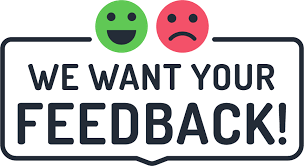 Best practices contracting
Participate in Market Research and Outreach Events
Track SAM.gov (https://sam.gov/) and respond to sources sought notices – for AK District USACE announcements use keyword “W911KB” 
Alaska District supports Industry and Government outreach events: AGC, SBA, PTAC and SAME

If you’ve never worked with the Alaska District before, consider – 
	Subcontracting     OR        Partnership (JV, Mentor Protégé)

Know the solicitation, Ask questions during solicitation process, Attend site visits
Submit everything that is asked for in solicitation, 
Make it as simple for the Government to evaluate your proposal as you can

Communicate freely to resolve issues at the lowest level at the time of their occurrence

FY23 Lessons Learned
Incremental funding – DFARs 252.232-7007, Limitation of Governments Obligation
Budget busts / Funding delays
Project labor agreements (PLA’s)
Executive Order 14063 implementing the new PLA rule is effective for new solicitations entered into on or after 22 January 2024.

Required for large-scale construction projects, with performance in the United States and an anticipated total estimated construction contract value of $35 million or greater.  Does not apply to dredging.

Since USACE is not an employer engaged primarily in the building and construction industry, USACE will neither negotiate nor become signatory to a PLA. 

At the present time, the Alaska District’s intent is to use the basic version of FAR Clause 52.222-33, Notice of Requirement for Project Labor Agreement, (all offerors required to submit a PLA with their offer); the PLA will be evaluated during the source selection process on an Acceptable/Unacceptable basis.
Best practices Small Business Execution
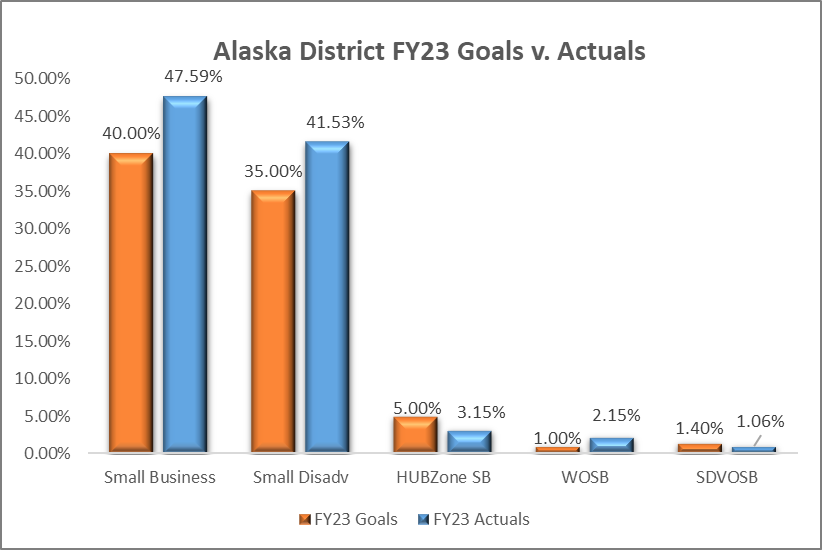 Communicate & Stay up to Date

Participate in Market Research

Keep capabilities statements updated

Long-term Contract Opportunities
(POA SB site below)

USACE Enterprise-wide Upcoming Opportunities:


Procurement Forecast, Calendar, 
	Resources and more at the Alaska District OSBP site:
https://www.usace.army.mil/Business-With-Us/Small-Business/Upcoming-Contract-Opportunities/
Total SB $ in FY23: $332.4M
https://www.poa.usace.army.mil/Business-With-Us/Office-of-Small-Business-Programs/
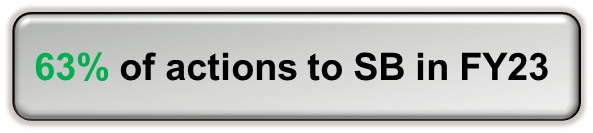 USACE POA Small Business WEBSITE
CONTACTSU.S. Army Corps of Engineers – Alaska District
Contracting Division

Deputy, Contracting Division – Michelle Mandel
	Phone: 907-753-2502 / Email: Michelle.R.Mandel@usace.army.mil
Civil Works Program
Cooperative Agreements

Chief, Military Branch – Theresa Afrank
   	Phone: 907-753-2739 / Email: Theresa.M.Afrank@usace.army.mil
Military Construction Program
Missile Defense Program

Chief, Special Projects Branch – George Nasif
	Phone: 907-753-2838 / Email: George.G.Nasif@usace.army.mil
Environmental Program
Interagency Program
International Program

Small Business Office

Small Business Professional – Ryan Zachry
	Phone: 907-753-5557 / Email: ryan.b.zachry@usace.army.mil